INTRODUCTION


1. Exposé des motifs
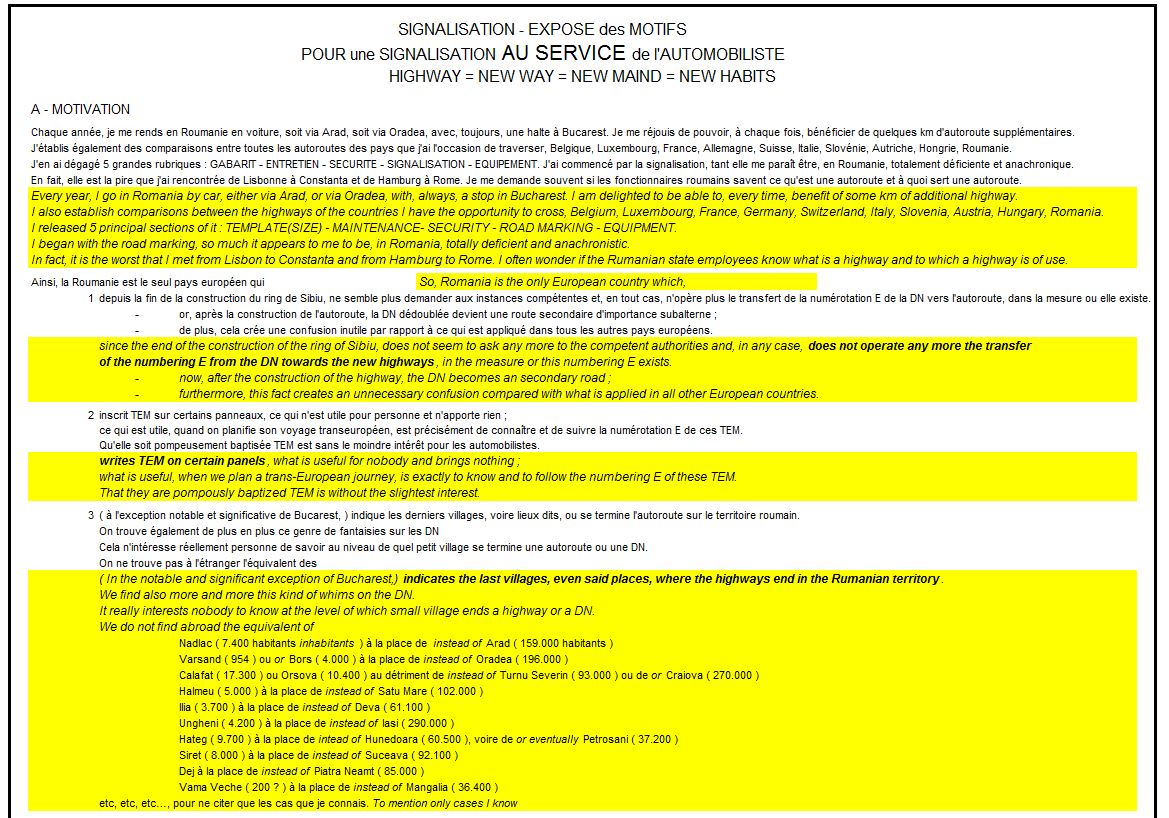 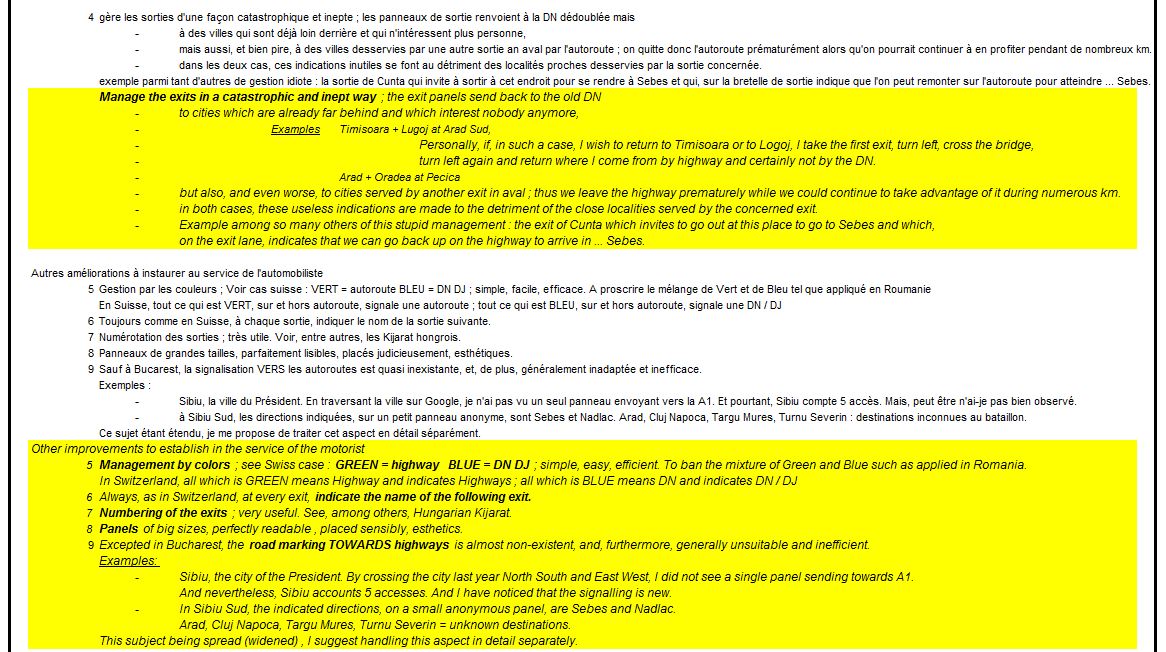 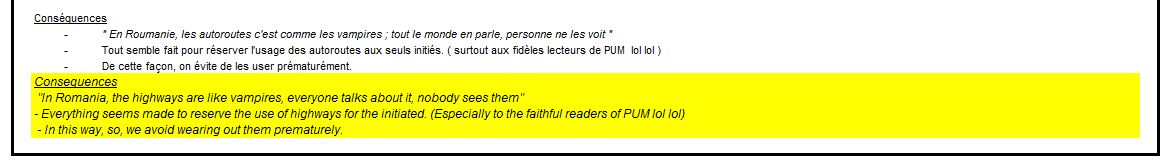 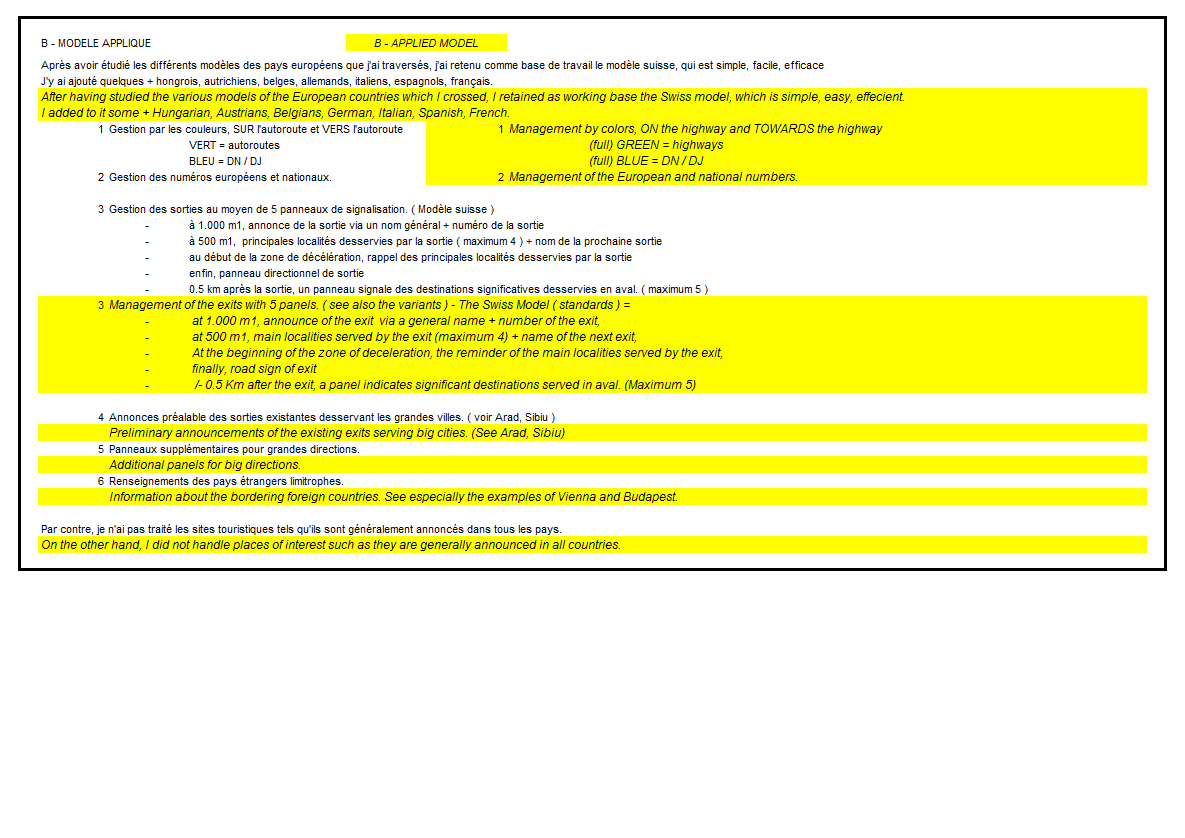 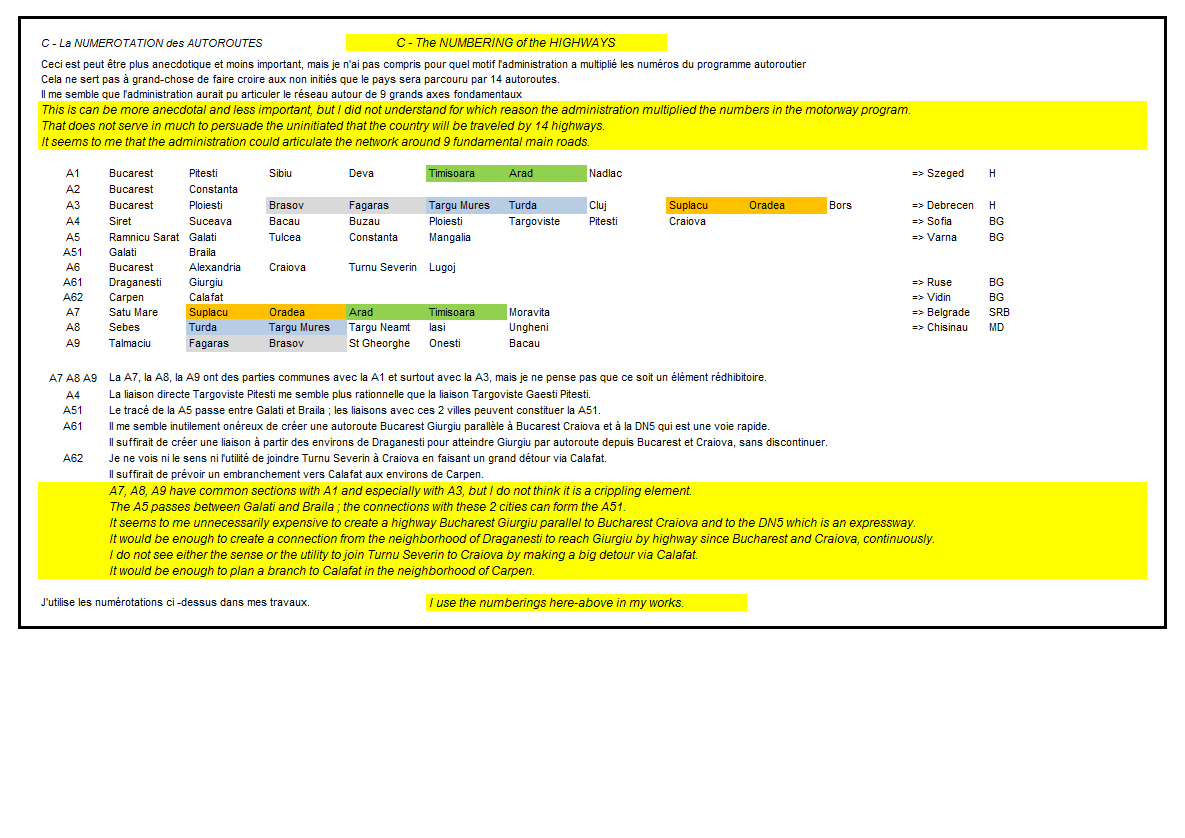 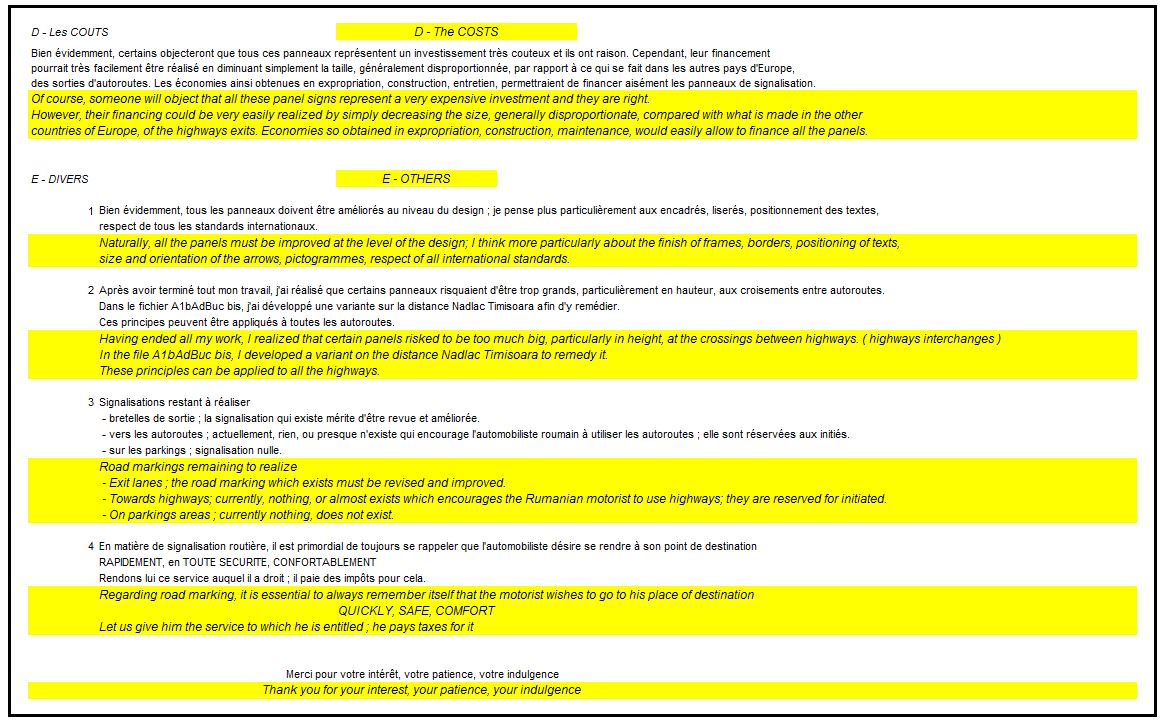